Tiết 37
Đọc văn
SÓNG
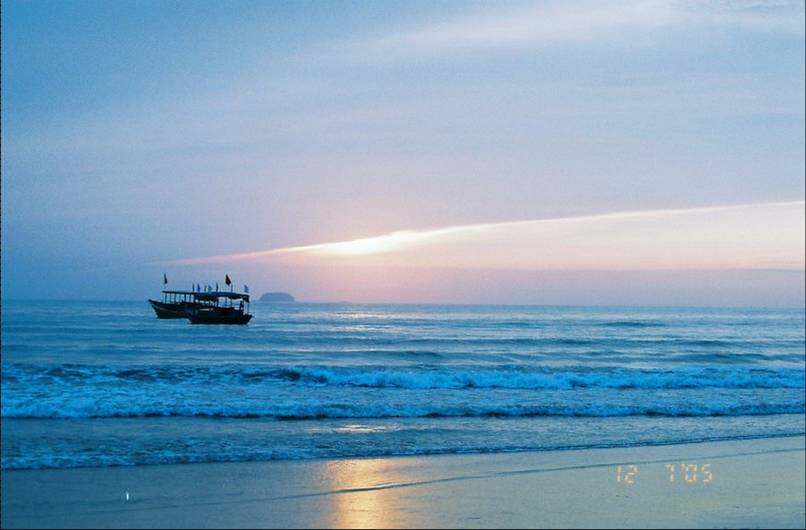 Xuân Quỳnh
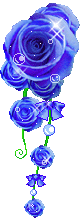 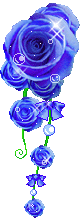 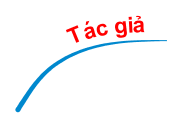 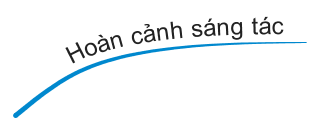 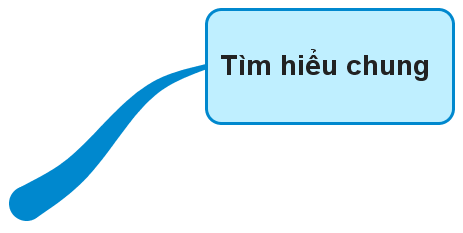 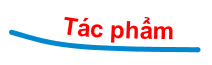 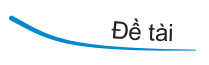 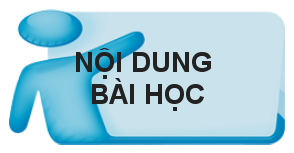 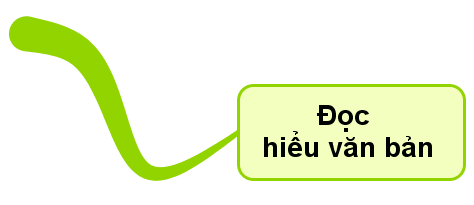 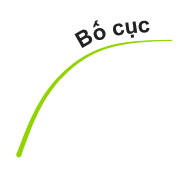 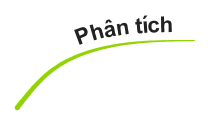 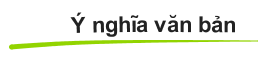 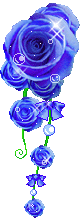 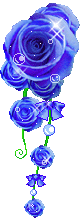 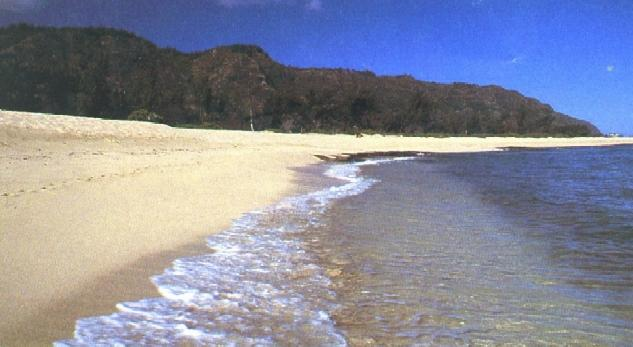 I/ TÌM HIỂU CHUNG
CÂU HỎI
ĐÁP ÁN
1
1
2
2
3
3
4
4
5
5
6
6
7
7
Câu 2: 6 chữ - là từ còn thiếu trong câu thơ:
“Nhớ ai tiếng hát … thủy chung”
Câu 4:  5 chữ - Tên Nhà thơ tiêu biểu của văn nghệ cách mạng Việt Nam
Câu 5: 7 chữ - Tác phẩm tiêu biểu của Quang Dũng với đề tài người lính
Câu 7: 8 chữ - Anh lính Tây tiến mơ về người này
Câu 1: 9 chữ - là từ còn thiếu trong câu thơ:
 “Đất nước bắt đầu với…bây giờ bà ăn”
Câu 3: 7 chữ - là tên một Chương trong:
“Mặt đường khát vọng” – Nguyễn Khoa Điềm
Câu 6: 5 chữ - Âm thanh của bức tranh tứ bình báo hiệu mùa hè thể hiện trong “Việt Bắc” của Tố Hữu
I/ TÌM HIỂU CHUNG TÁC GIẢ, TÁC PHẨM
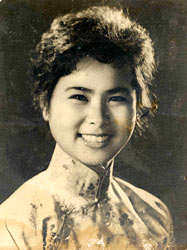 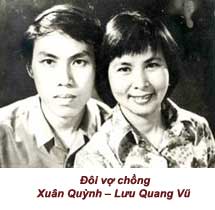 Chân dung nhà thơ Xuân Quỳnh
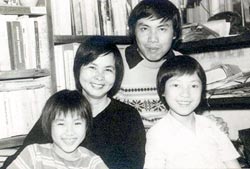 Gia đình nhà thơ Xuân Quỳnh
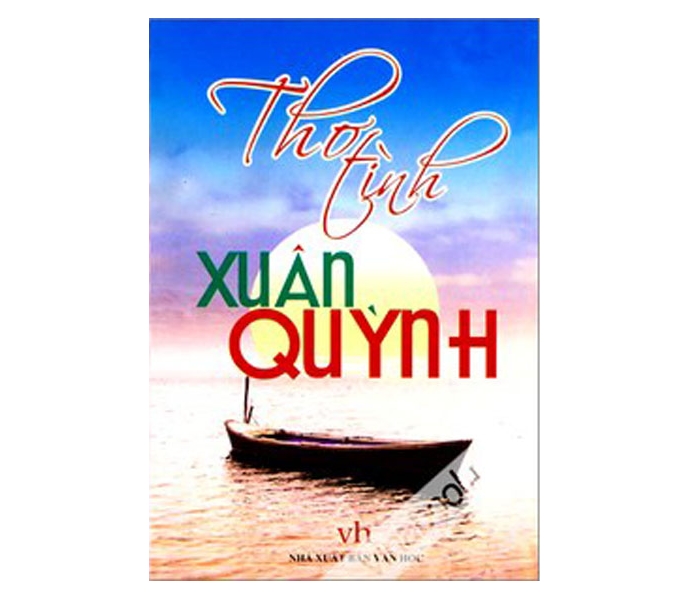 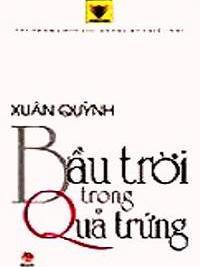 tiếng lòng
của một tâm hồn phụ nữ
nhiều trắc ẩn,vừa hồn nhiên tươi tắn,vừa chân thành đằm thắm và luôn da diết trong khát vọng về hạnh phúc đời thường.
=> Đặc điểm thơ XQ là:
Em trở về đúng nghĩa trái tim em
Biết khao khát những điều anh mơ ước
Biết xúc động qua nhiều nhận thức
Biết yêu anh và biết được anh yêu.(Tự Hát)
Ngày xưa má mẹ cũng hồng 
Bên anh mẹ thức lo từng cơn đau 
Bây giờ tóc mẹ trắng phau 
Để cho mái tóc trên đầu anh đen (Mẹ của anh)
Dữ dội và dịu êm
Ồn ào và lặng lẽ
Sông không hiểu nổi mình
Sóng tìm ra tận bể



Ôi con sóng ngày xưa
Và ngày sau vẫn thế
Nỗi khát vọng tình yêu
Bồi hồi trong ngực trẻ
Dẫu xuôi về phương bắc
Dẫu ngược về phương nam
Nơi nào em cũng nghĩ
Hướng về anh-một  phương
SÓNG
em
- Xuân Quỳnh -
Sóng
Sóng bắt đầu từ gió
Gió bắt đầu từ đâu?
Em cũng không biết nữa
Khi nào ta yêu nhau
Sóng
Ở ngoài kia đại dương
Trăm ngàn con sóng đó
Con nào chẳng tới bờ
Dù muôn vời cách trở
sóng
sóng
Em
Cuộc đời tuy dài thế
Năm tháng vẫn đi qua
Như biển kia dẫu rộng
Mây vẫn bay về xa


Làm sao được tan ra
Thành trăm con sóng nhỏ
Giữa biển lớn tình yêu
Để ngàn năm còn vỗ.
Trước muôn trùng sóng  bể
Em nghĩ về anh, em
Em nghĩ về biển lớn
Từ nơi nào sóng lên?
sóng
Con sóng dưới lòng sâu
Con sóng  trên mặt nước
Ôi con sóng  nhớ bờ
Ngày đêm không ngủ được
Lòng em nhớ đến anh
Cả trong mơ còn thức
Em
em
sóng
Em
sóng
sóng
sóng
em
sóng
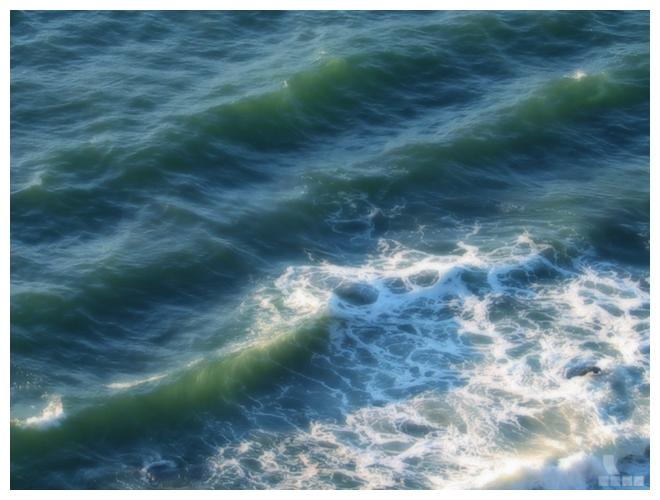 Con sóng dưới lòng sâu 
Con sóng trên mặt nước
Ôi con sóng nhớ bờ
Ngày đêm không ngủ được
Lòng em nhớ đến anh
Cả trong mơ còn thức
          Dẫu xuôi về phương bắc 
          Dẫu ngược về phương Nam
         Nơi nào em cũng nghĩ 
         Hướng về anh - một phương
Dữ dội và dịu êm
Ồn ào và lặng lẽ
Sông không hiểu nổi mình
Sóng tìm ra tận bể

Ôi con sóng ngày xưa 
Và ngày sau vẫn thế
Nỗi khát vọng tình yêu
Bồi hồi trong ngực trẻ
Trước muôn trùng sóng bể
Em nghĩ về anh, em
Em nghĩ về biển lớn
Từ nơi nào sóng lên?

Sóng bắt đầu từ gió
Gió bắt đầu từ đâu?
Em cũng không biết nữa
Khi nào ta yêu nhau
Ở ngoài kia đại dương 
Trăm ngàn con sóng đó
Con nào chẳng tới bờ
Dù muôn vời cách trở  (…)
Làm sao được tan ra 
Thành trăm con sóng nhỏ
Giữa biển lớn tình yêu
Để ngàn năm con vỗ
2/ Khổ 1,2: quy luật của sóng- quy luật của tình yêu:
Dữ dội và dịu êm
Ồn ào và lặng lẽ
Sông không hiểu nổi mình
Sóng tìm ra tận bể
Ôi con sóng ngày xưa 
Và ngày sau vẫn thế
Nỗi khát vọng tình yêu
Bồi hồi trong ngực trẻ
Phiếu học tập – Bài thơ Sóng (Xuân Quỳnh)
Dữ dội – Ồn ào
Dịu êm – Lặng lẽ
Phiếu học tập tìm hiểu khổ thơ 2
1/Khổ thơ thứ 2 cho ta biết trạng thái, khát vọng và hành trình của sóng chỉ là khoảnh khắc bất chợt hay quy luật vĩnh hằng? (Chú ý “ngày xưa”, ngày sau”, “vẫn thế”
2/ Hai câu cuối cho thấy sóng mang khát vọng và tâm trạng như thế nào?Có nét gì đồng điệu với tâm trạng con người?
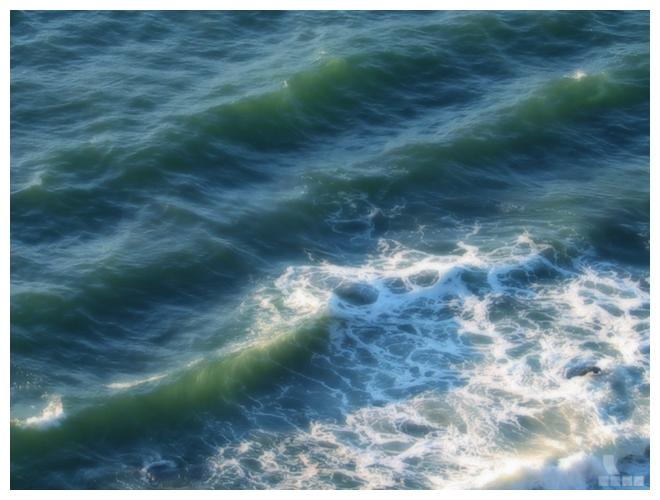 Muôn quy luật TN
Tình yêu
Khát vọng tình yêu
=
Tình yêu bí ẩn, diệukì !
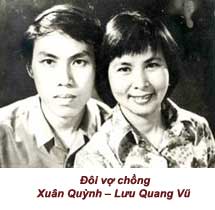 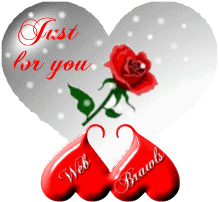 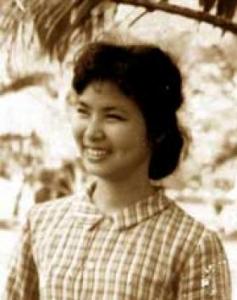 🢣Khát vọng chân thành, tha thiết
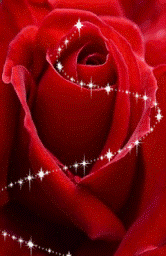 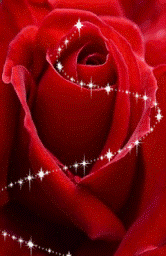 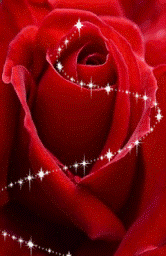 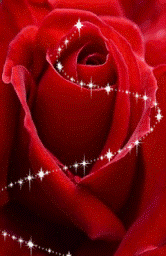 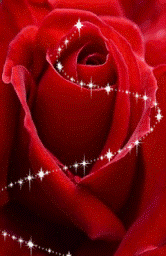 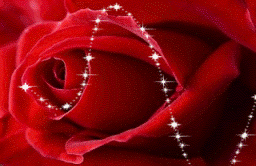 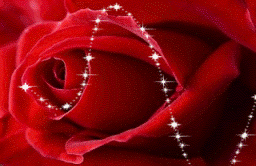 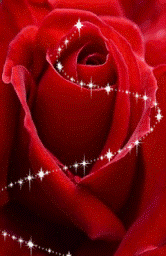 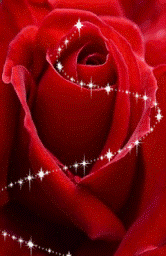 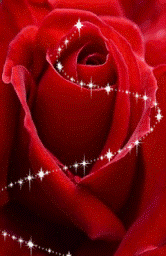 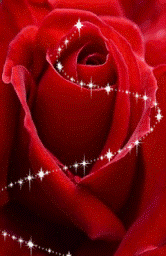 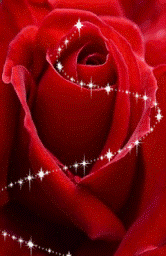 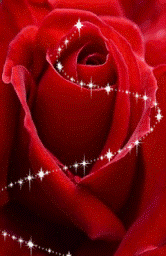 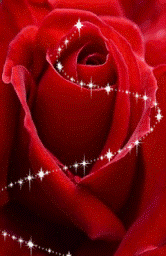 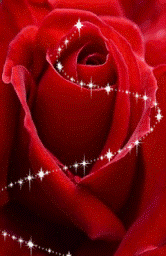 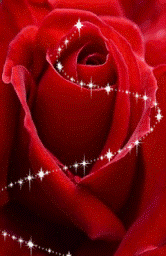 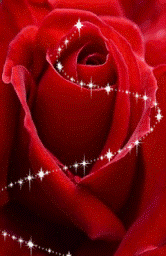 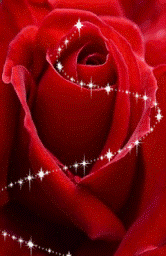 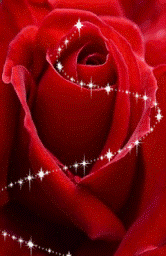 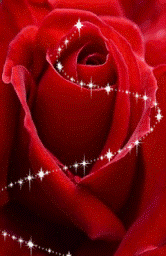 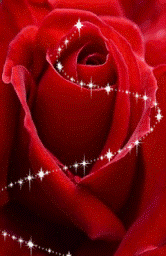 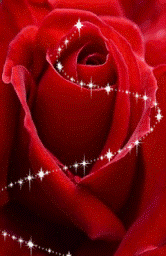 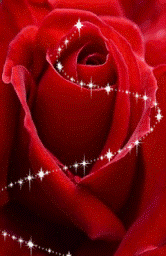 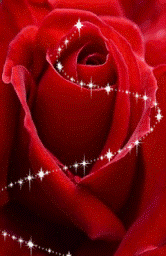 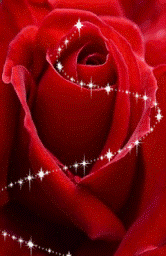 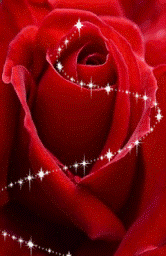 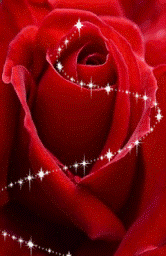 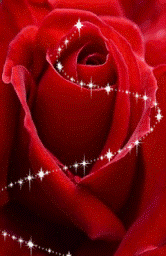 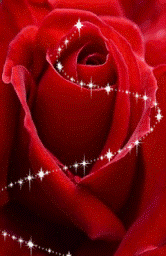 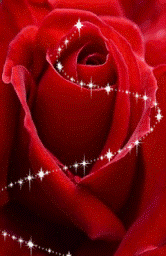 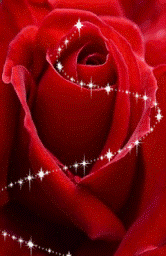 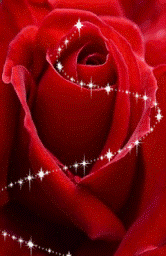 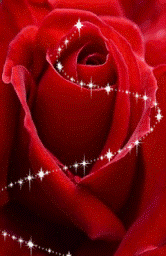 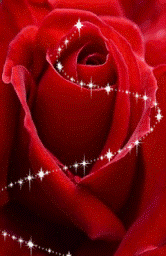 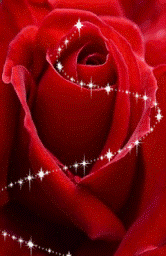 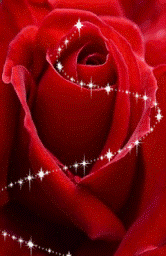 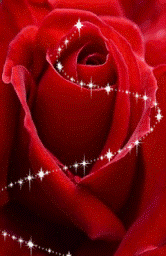 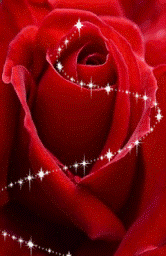 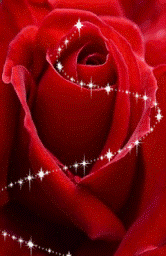 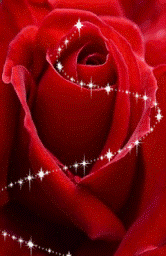 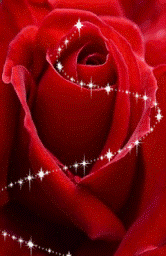 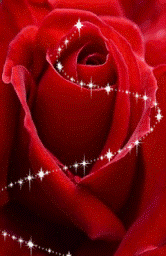 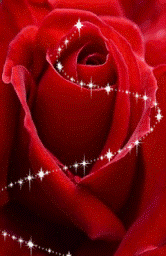 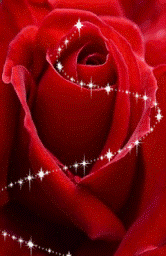 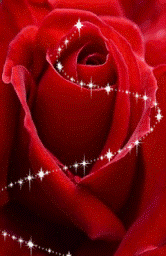 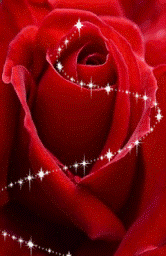 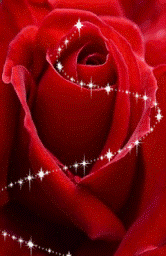 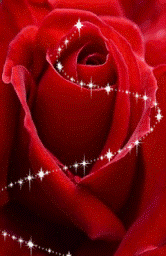 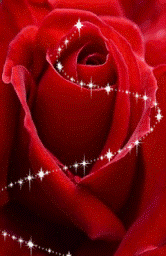 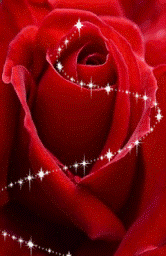 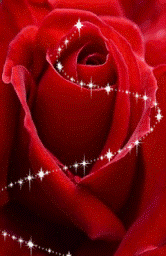 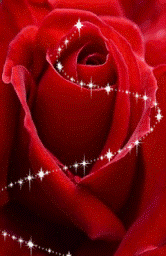 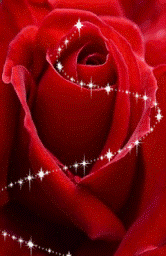 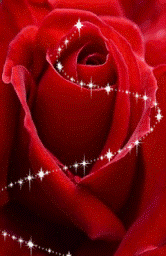 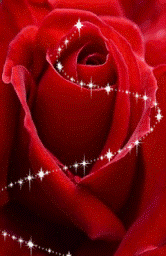 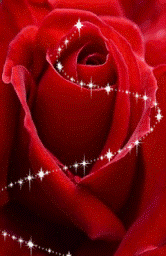 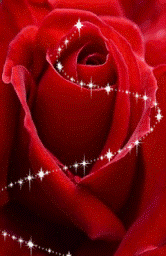 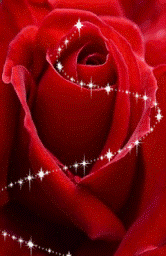 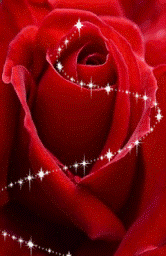 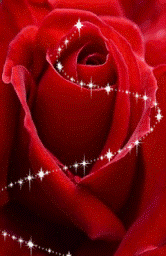 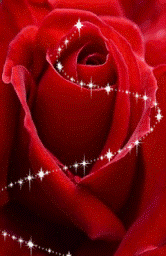 Trả lời câu hỏi
1/ Xuân Quỳnh là nhà thơ trẻ thuộc thế hệ nhà thơ thời kì nào?..................................
2/ Kết cấu  hình tượng  xuyên suốt bài thơ là hình tượng nào?
       a. Sóng		b. Em	 	c. Sóng – em	d. Anh
3/ Hai khổ thơ đầu bộc lộ khát vọng muôn thưở nào của con người?
  a. Khát vọng hạnh phúc	     b. Khát vọng được hiến dâng
  c. Khát vọng tình yêu	     d. Khát vọng đi xa, đến với biển                         						lớn cuộc đời
4/ Đọc thuộc lòng bài thơ
Đáp án
1/ Xuân Quỳnh là nhà thơ trẻ thuộc thế hệ nhà thơ thời kì : 
Kháng chiến chống Mĩ
2/ Hình tượng xuyên suốt bài thơ là hình tượng 
                            c. Sóng – em 	
3/ Hai khổ thơ đầu bộc lộ khát vọng muôn thưở nào của con người
c. Khát vọng tình yêu